Bedömning av VFU, när blir den rättssäker?
Christel Borg
Vem ansvarar för bedömningen av VFU
Ju mer inflytande handledaren har över betygssättningen av studenten, desto viktigare blir det att institutionen har beslutat om tydliga kriterier för bedömningen. Det får inte råda någon tvekan om att det är examinatorn som har ansvaret för att bedöma studenternas prestationer med hjälp av handledarens utlåtanden (Rättsäker examination 2008).
När ska betyg sättas på VFU
Betyg ska inte beslutas för studenter som avbryter praktiken i förtid. Endast för undantagsfall får det föreskrivas i kursplanen att en student kan underkännas innan han eller hon har gått igenom hela kursen.
Vad gäller vid avbrytande av VFU?
När en student avbryter praktik i förtid uppkommer frågan om betyget underkänd ska får sättas på studenten. Huvudregeln enligt 6 kap. 18 § högskoleförordningen år att betyg ska sättas på en genomgången kurs, vilket betyder att betyg inte ska beslutas for studenter som avbryter praktiken i förtid. Det finns dock möjlighet att föreskriva annat i kursplanen. 

För att en examinator ska kunna underkänna en student i förtid, dvs. innan han eller hon har gått igenom hela kursen, måste en regel om detta finnas i kursplanen. Med tanke på att det endast är i undantagsfall som examination ska kunna ske i förtid, bör regeln formuleras så att det framgår att det krävs speciella omständigheter för att examination ska kunna ske innan studenten har genomgått hela kursen.
Våra lokala rutiner för VFU
Avbrytande av VFU-period
Om studenten på eget initiativ avbryter sin VFU-placering görs en tidigarelagd bedömning av lärare från lärosätet och momentet VFU bokförs i Ladok som U alternativt F. Studenten har rätt till en (1) ny VFU-period inom ramen för kursen.
Sjukskrivning med läkarintyg bedöms inte som underkänt och studenten har därmed rätt till två (2) VFU-perioder inom ramen för kursen.
Formativ och summativ bedömning
ESG (Standards and Guidelines for Quality Assurance in the European Higher Education Area
RIKTLINJER: 
Utbildningarna  erbjuder studenterna både akademiska kunskaper och färdigheter, däribland sådana som är generiska, som kan komma att påverka studenternas personliga utveckling och som kan användas i deras framtida yrkesliv.
ESG
Utbildningarna 
innehåller välstrukturerade praktiktillfällen där så är lämpligt
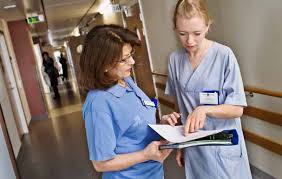 Studentcentrerat lärande, undervisning och bedömning
STANDARD: 

Lärosätena säkerställer att utbildning ges på ett sätt som inbjuder studenterna till att ta en aktiv roll i lärandeprocesserna och att detta återspeglas i bedömningen av studenterna.
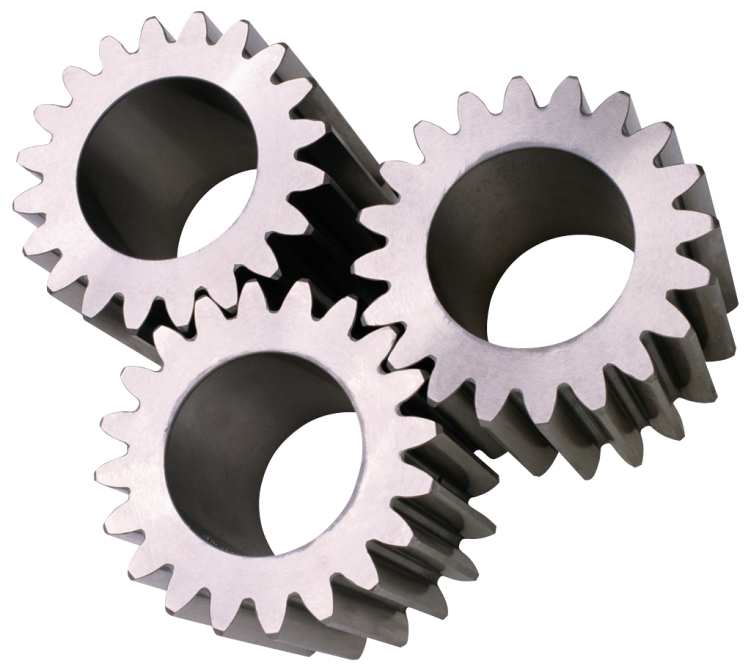 Vid genomförande av Studentcentrerat lärande och undervisning
respekteras och beaktas studenternas olikheter och behov, och flexibla studievägar möjliggörs 
beaktas och används olika sätt att tillhandahålla utbildning på, när så är lämpligt 
används en variation av pedagogiska metoder på ett flexibelt sätt 
utvärderas och justeras regelbundet dels sätten att ge utbildningen på, 
dels de olika pedagogiska metoderna 
uppmuntras självständighet hos studenten, samtidigt som lämplig vägledning och stöd från läraren säkerställs (handledaren, min kommentar)
uppmuntras ömsesidig respekt i relationen mellan student och lärare 
finns lämpliga rutiner för att hantera klagomål från studenter.
Med tanke på den betydelse som bedömningen av studenterna har för deras progression och framtida yrkesliv, bör kvalitetssäkringsprocesser ta hänsyn till följande
Examinatorer och övriga bedömare är väl insatta i befintliga tentamens- och examinationsmetoder och får stöd i att utveckla sin kompetens inom området. 
Såväl kriterier som metoder för bedömning och betygskriterier publiceras på förhand. 
Bedömningen låter studenterna visa i vilken utsträckning lärandemålen har uppnåtts. Studenterna får återkoppling, som vid behov innehåller vägledning kopplad till lärandeprocessen. 
Där det är möjligt görs bedömningen av fler än en bedömare. 
Reglerna för bedömning beaktar förmildrande omständigheter. 
Bedömningen är konsekvent, tillämpas på ett rättvist sätt för alla studenter och utförs enligt de angivna rutinerna. 
Det finns en fastställd rutin för studentöverklagande.
För sjuksköterskeexamen skall studenten (nationella målen för sjuksköterskeexamen)
visa förmåga att självständigt och i samverkan med patienten och närstående identifiera vårdbehov, upprätta omvårdnadsplan samt ge vård och behandling,
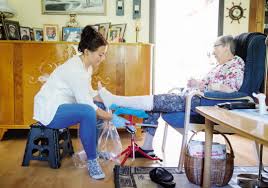 Ett exempel på mål från professionskunskap 1VÅ615
Problematisera och tillämpa omvårdnadsprocessen ur ett patientperspektiv i förhållande till aktuell evidens. 



Instruktioner för bedömning
Genomföra och utvärdera planerade omvårdnadsåtgärder i enlighet med gällande författningar, föreskrifter, allmänna råd och nationella riktlinjer
Mål i kursplan 2VÅ625
Problematisera, självständigt tillämpa och dokumentera omvårdnadsprocessen i samverkan med patienter och deras familjer samt värdera tillämpningen. Integrera, tillämpa och kommunicera vårdvetenskapliga och medicinska perspektiv och begrepp i vårdande handlingar.
Underlag för bedömning
Det innebär att självständigt kunna:
Identifiera och problematisera patientens resurser, problem, behov och eventuella risker
Problematisera, värdera och prioritera åtgärder så att patientens hälsa och välbefinnande främjas samt lidande förebyggs/lindras.
Kunna beakta och ta till vara patientens och/eller närståendes kunskaper och erfarenheter  
Genomföra planerade omvårdnadsåtgärder enligt rådande evidens och i förhållande till insamlad vårdvetenskaplig och medicinsk data 
Utvärdera och problematisera utförda omvårdnadsåtgärder och planera vidare vård  
Dokumentera väsentliga uppgifter om patientens situation för att kunna planera och genomföra omvårdnaden på ett patientsäkert sätt
Genomföra dokumentationen sakligt och neutralt samt på ett språk som patienten och övriga berörda kan förstå och tolka på ett enhetligt sätt
Kursplan 4VÅ135, avancerad nivå
självständigt och i samverkan med patient och anhöriga identifiera och bedöma behov av omvårdnad och medicinsk vård hos vuxna och äldre samt upprätta omvårdnadsplan med stöd i relevant forskning och med beaktande av ett familjefokuserat perspektiv

Bedöms med AssCE AssCE - Assessment of Clinical Education, Avancerad nivå Version II ©
Omvårdnadsplan, vad innebär det?
Identifiera patientens behov av omvårdnad utifrån en analys av patientens behov, problem och egna resurser
Formulera analysen som en omvårdnadsdiagnos som grund för omvårdnadsåtgärder
Besluta om vilket det förväntade resultatet är av omvårdnaden, beskrivet som ett mål
Planera de omvårdnadsåtgärder som kan hjälpa patienten att uppnå det förväntade resultatet och formulera det som omvårdnadsordinationer
Beskriva patienters behov av omvårdnad, God måluppfyllelse
Visa förmåga att självständigt och i samverkan
med patient och närstående identifiera
vårdbehov, även i komplexa situationer och
med begränsad information. Visa förmåga att
använda olika källor för datainsamling samt
kritiskt bedöma använda datainsamlingsmetoder.
Vara uppdaterad gällande klinisk
bedömning i användandet av systematiska
och validerade mätskalor. Visa kunskap i att
analysera insamlade data samt god
kännedom i omvårdnadsdiagnostik.
AssCE - Assessment of Clinical Education, Avancerad nivå Version II ©,
Beskriva patienters behov av omvårdnad, Mycket god måluppfyllelse
Visa fördjupad förmåga och stor självständighet
att i samverkan med patient och närstående
identifiera vårdbehov, även i komplexa
situationer och med begränsad information.
Visa övertygande förmåga att
använda olika källor för datainsamling samt
kritiskt analysera använda datainsamlingsmetoder.
Vara uppdaterad och ha ett kritiskt
förhållningssätt gällande klinisk bedömning i
användandet av systematiska och validerade
mätskalor. Visa mycket god kunskap i att
analysera insamlade data samt förmåga att
omsätta kunskapen i omvårdnadsdiagnostik
AssCE - Assessment of Clinical Education, Avancerad nivå Version II ©,